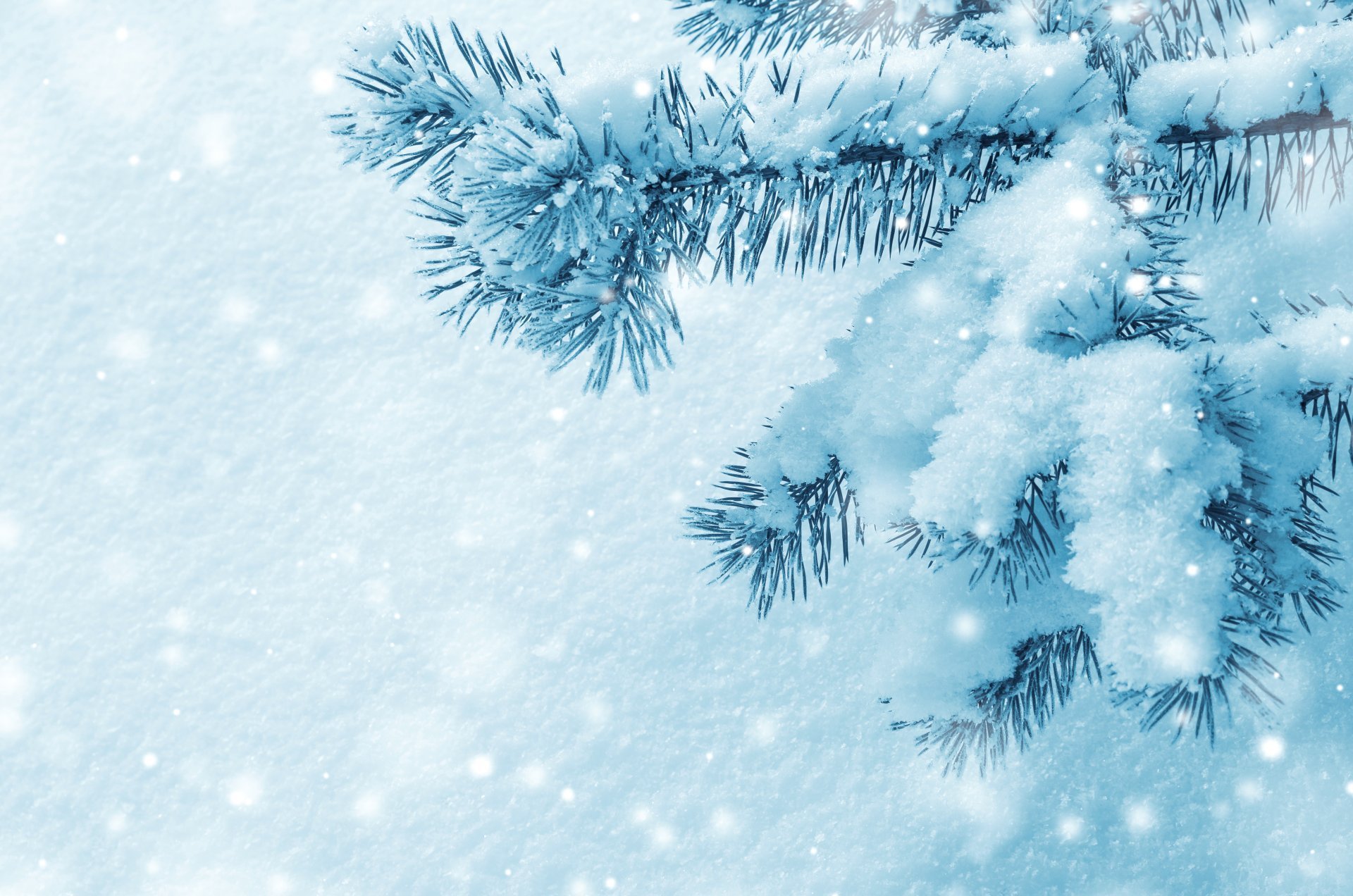 МАДОУ «ЦРР-детский сад №2»
г. о. Саранск
Презентация к мероприятию
«День зимующих птиц».



Подготовили:
Воспитатель 
Ронжина Светлана Геннадьевна
Педагог дополнительного образования
Данилова Екатерина Евгеньевна
Разве можно забывать: 
Улететь могли, 
А остались зимовать 
Заодно с людьми. 
Небогаты их корма, 
Горсть одна нужна, 
Горсть зерна – и не страшна 
Будет им зима.
Зимующие птицы
Зимой на ветках яблоки! 
Скорей их собери!
И вдруг вспорхнули яблоки, 
Ведь это …
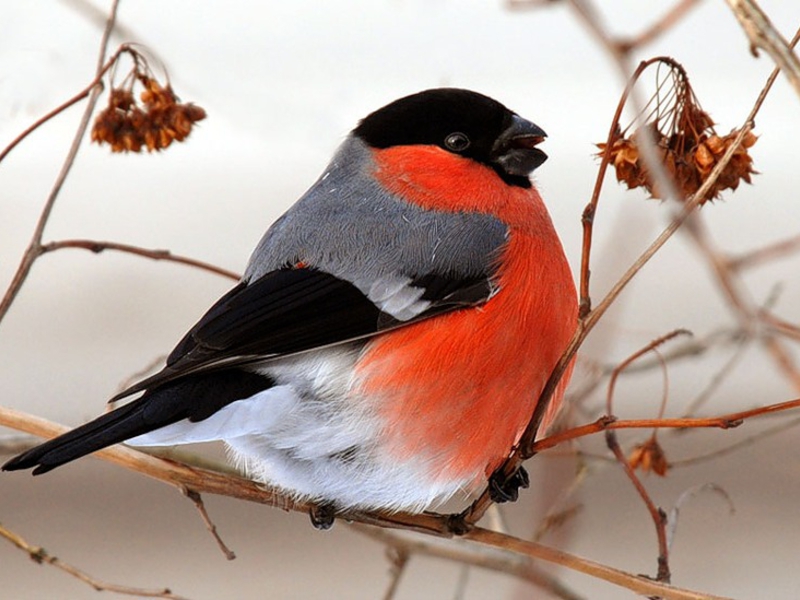 Крошки хлеба подбирая, 
Семена не забываю, 
Соль с земли я поклюю, 
И водицей всё запью!
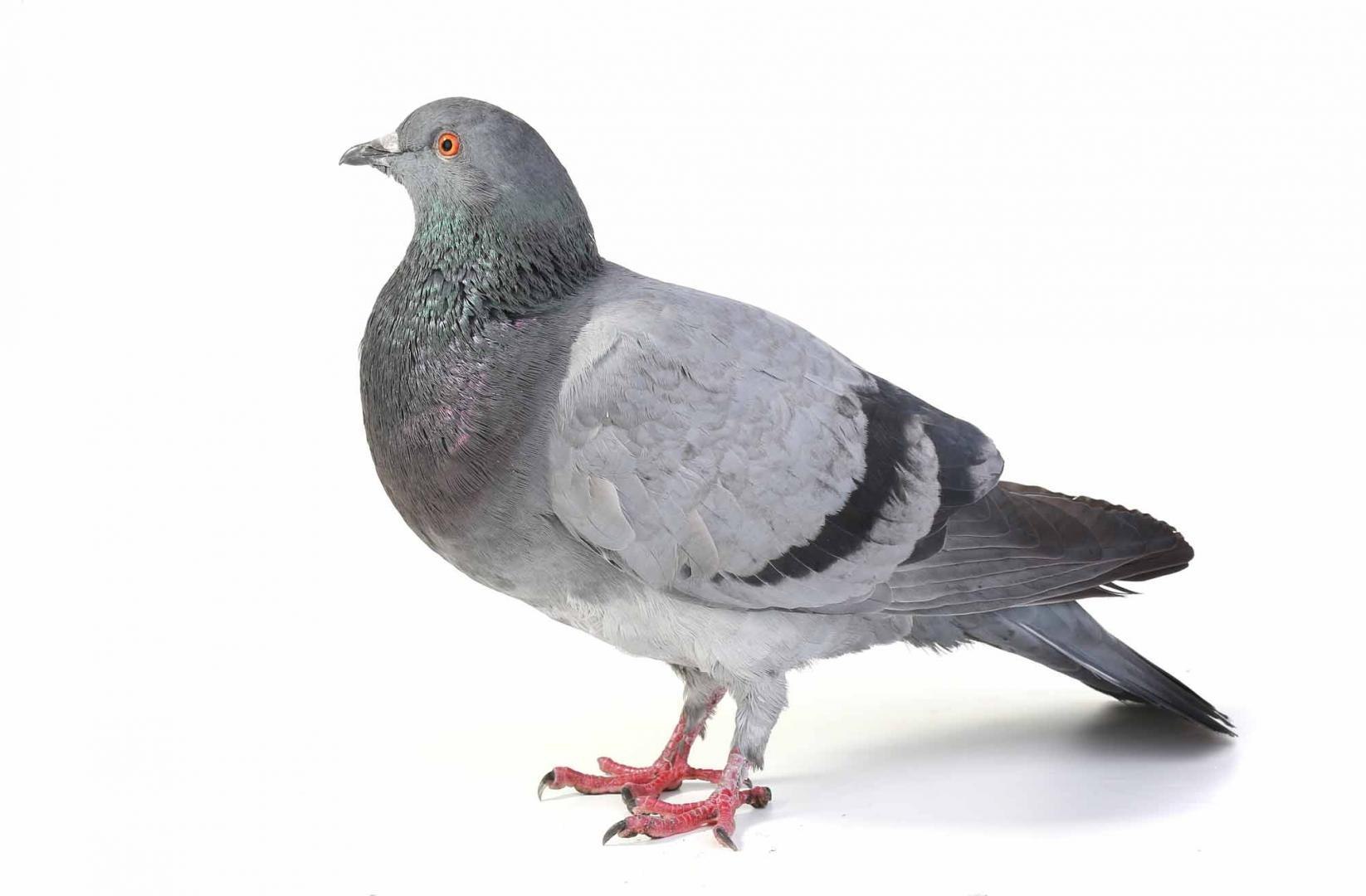 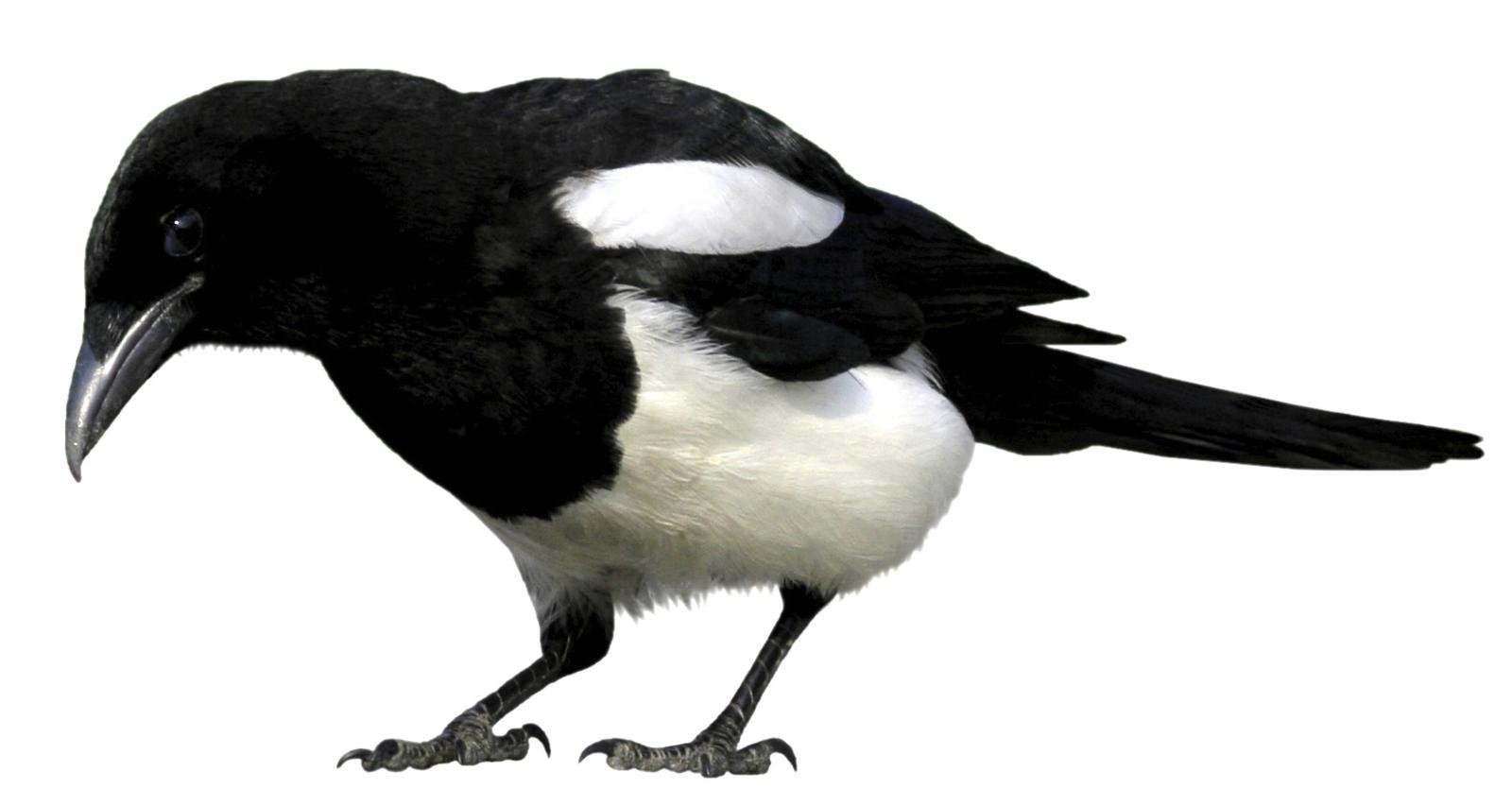 Кто приносит на хвосте 
Много разных новостей?
Всем расскажет все до срока 
Белобокая …
Во дворе я — королева. 
Вон мой дом, на ветке слева. 
Птица в перьях серо-черных, 
Я умна, хитра, проворна.
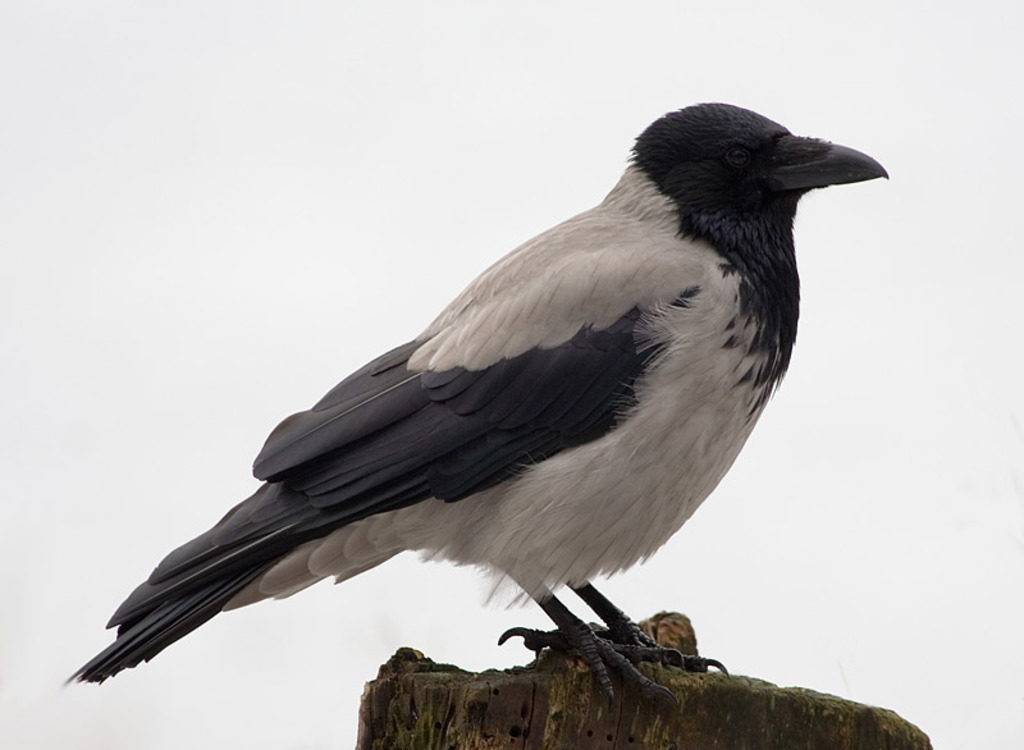 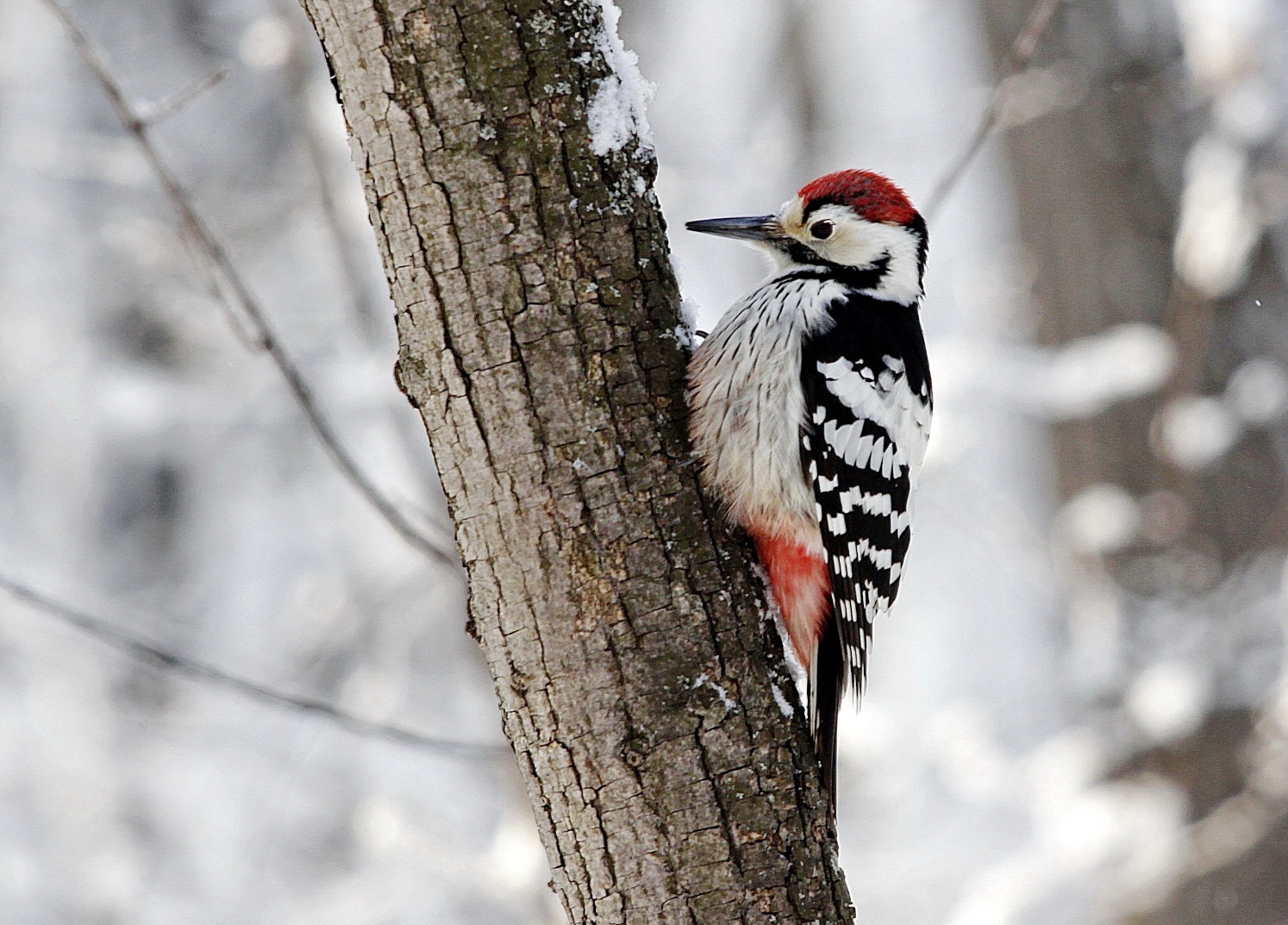 Вот пернатый сел на сук 
И колотит: тук-тук-тук! 
Ищет пищу под корой 
Он голодною порой.
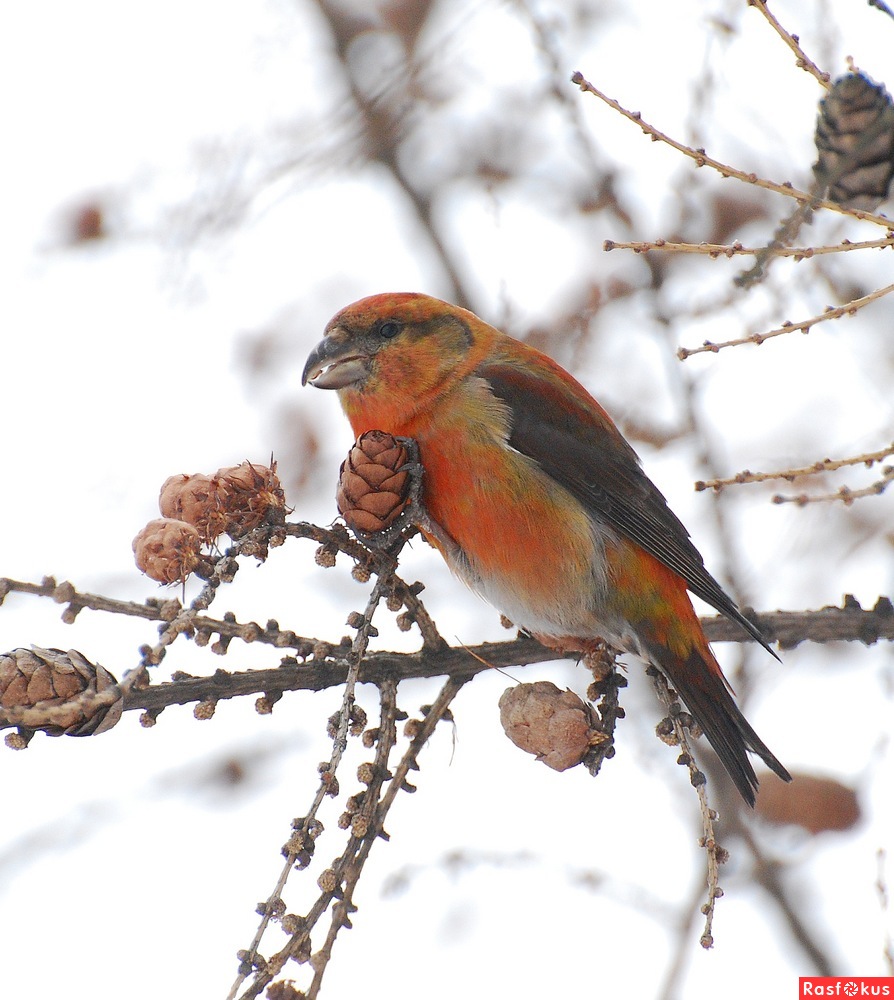 Вот птичка так птичка, 
Не дрозд, не синичка, 
Не лебедь, не утка 
И не козодой. 
Но эта вот птичка, 
Хоть и невеличка, 
Выводит птенцов 
Только лютой зимой.
Снег засыпал все тропинки. 
Отдыхал я у осинки. 
Вдруг на ветку села птичка, 
В жёлтом платьице…
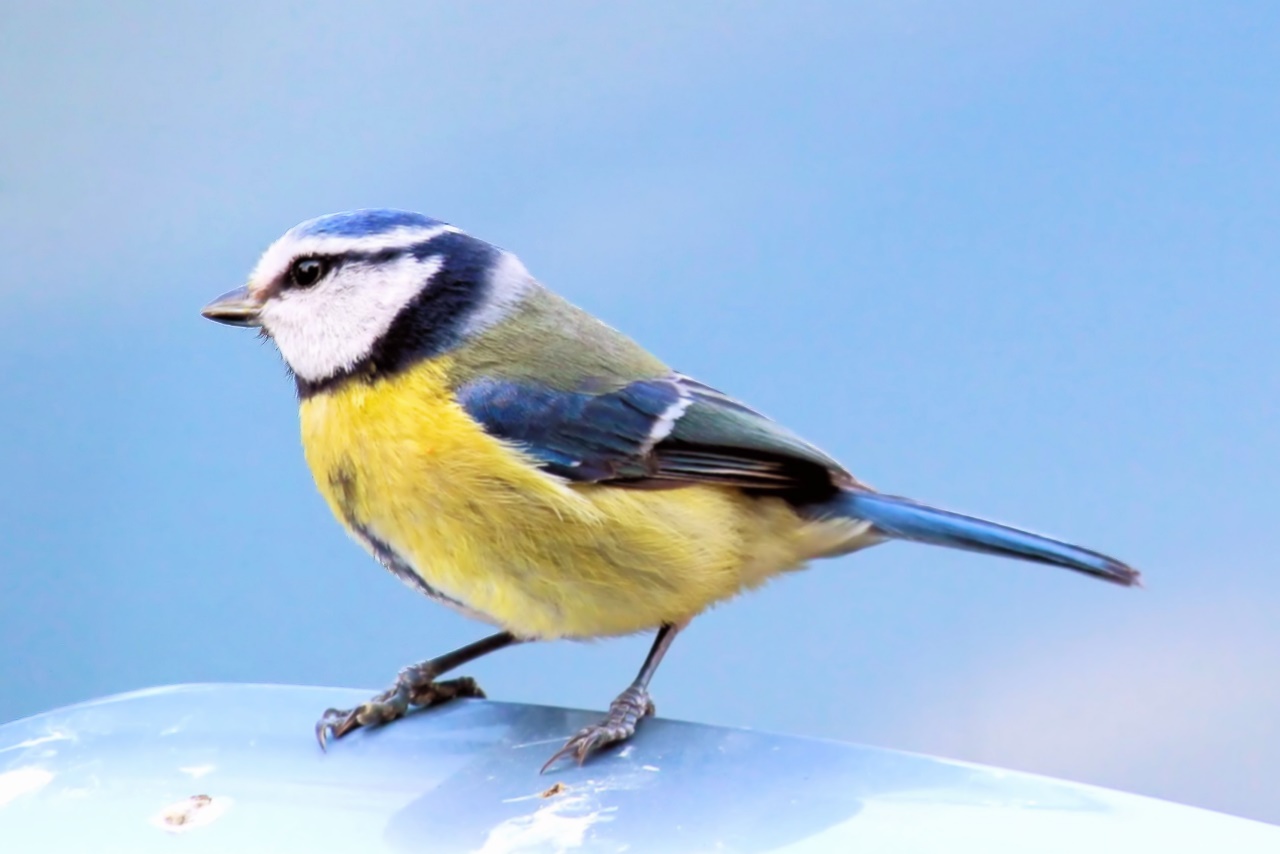 Маленький мальчишка 
В сером армячишке 
По дворам шныряет, 
Крохи собирает.
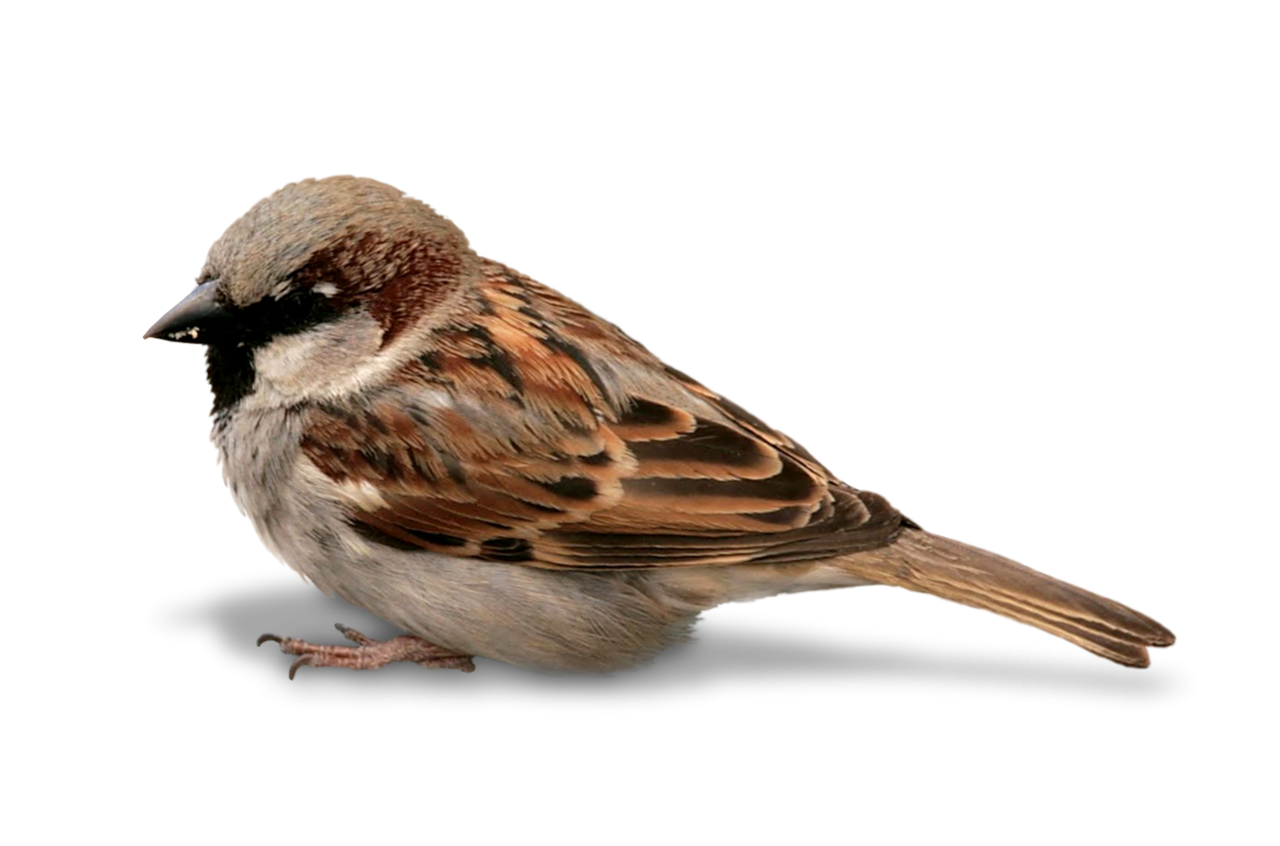 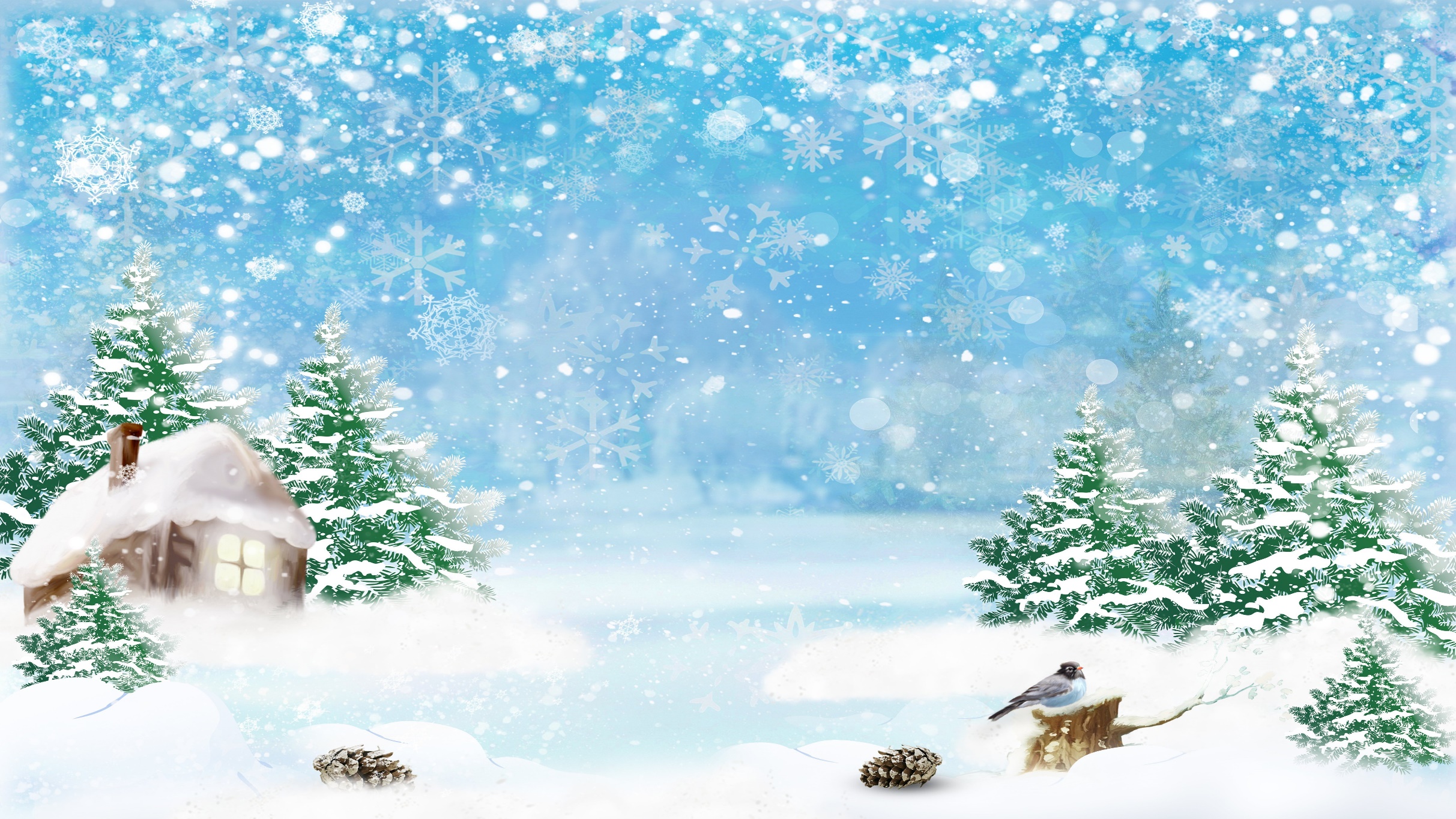 МОЛОДЦЫ!